Morpho Life Cycle
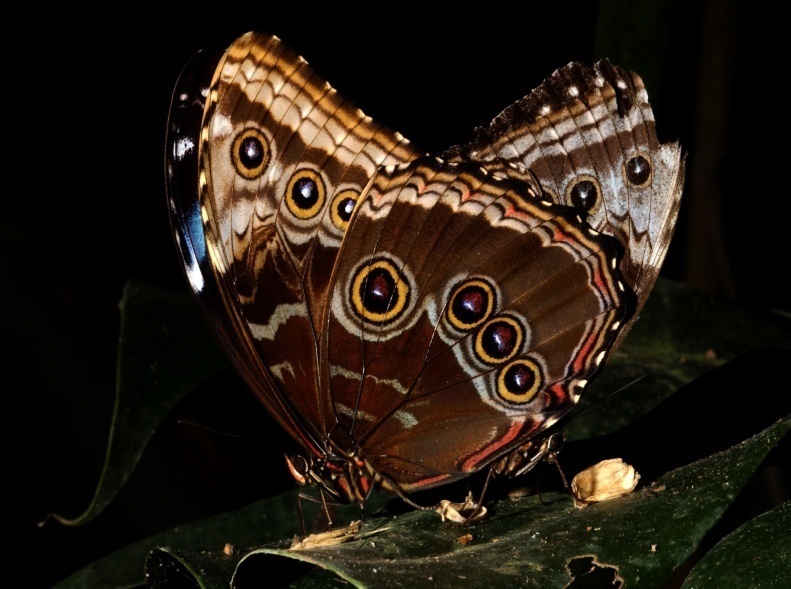 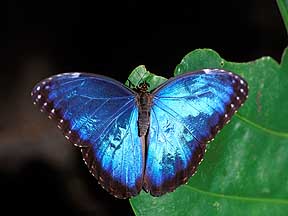 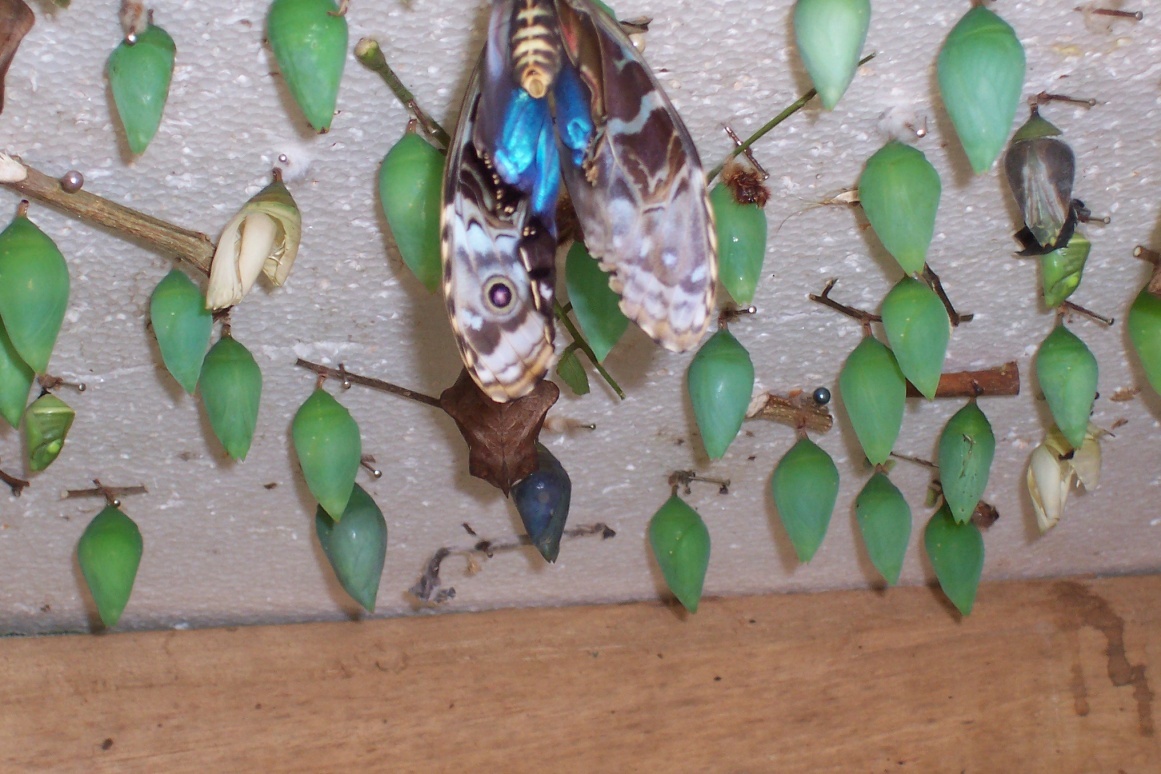 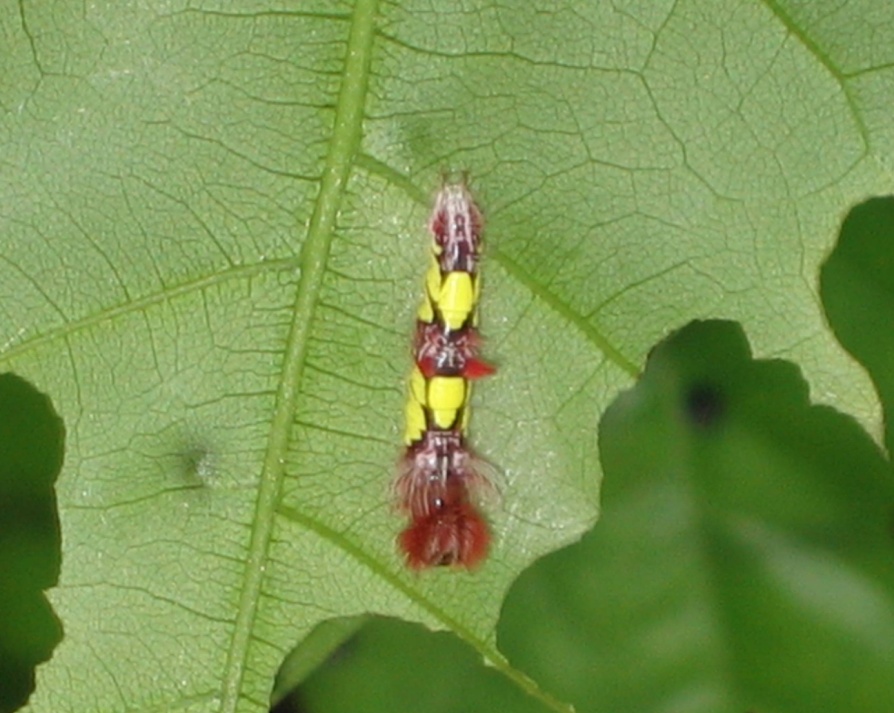